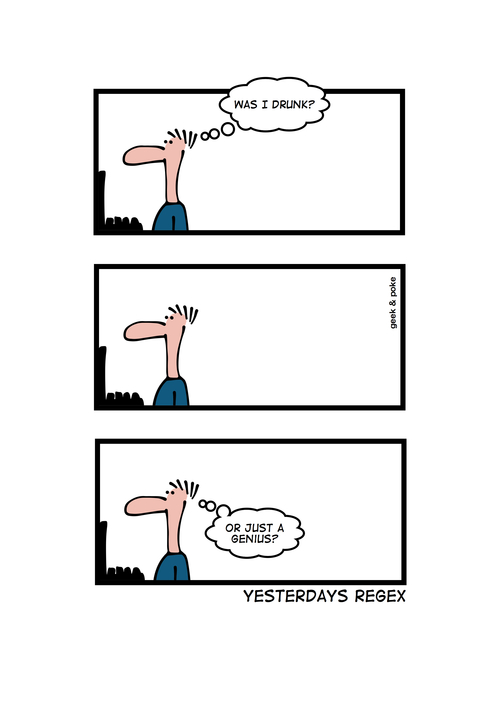 CSE 154
Lecture 20: Cookies
Including files: include
include("filename");                                   PHP
include("header.html");
include("shared-code.php");                            PHP
inserts the entire contents of the given file into the PHP script's output page
 encourages modularity
 useful for defining reused functions needed by multiple pages
 related: include_once, require, require_once
Including a common HTML file
<!DOCTYPE html>
<!-- this is top.html -->
<html><head><title>This is some common code</title>
...                                                        HTML
include("top.html");     # this PHP file re-uses top.html's HTML content
Including a .html file injects that HTML output into your PHP page at that point

useful if you have shared regions of pure HTML tags that don't contain any PHP content
Including a common PHP file
<?php
# this is common.php
function useful($x) { return $x * $x; }

function top() {
  ?>
  <!DOCTYPE html>
  <html><head><title>This is some common code</title>
  ...
  <?php
}                                                            PHP
include("common.php");   # this PHP file re-uses common.php's PHP code
$y = useful(42);         # call a shared function
top();                   # produce HTML output
...
including a .php file injects that PHP code into your PHP file at that point
if the included PHP file contains functions, you can call them
Stateful client/server interaction
Sites like amazon.com seem to "know who I am." How do they do this? How does a client uniquely identify itself to a server, and how does the server provide specific content to each client?
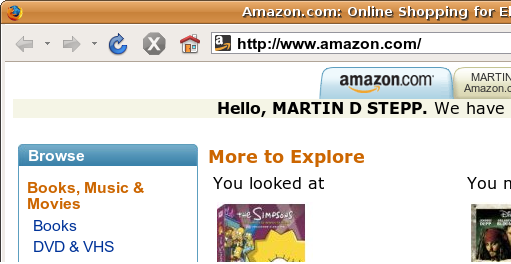 HTTP is a stateless protocol; it simply allows a browser to request a single document from a web server
today we'll learn about pieces of data called cookies used to work around this problem, which are used as the basis of higher-level sessions between clients and servers
What is a cookie?
cookie: a small amount of information sent by a server to a browser, and then sent back by the browser on future page requests
  cookies have many uses:
authentication
user tracking
maintaining user preferences, shopping carts, etc.
  a cookie's data consists of a single name/value pair, sent in the header of the client's HTTP GET or POST request
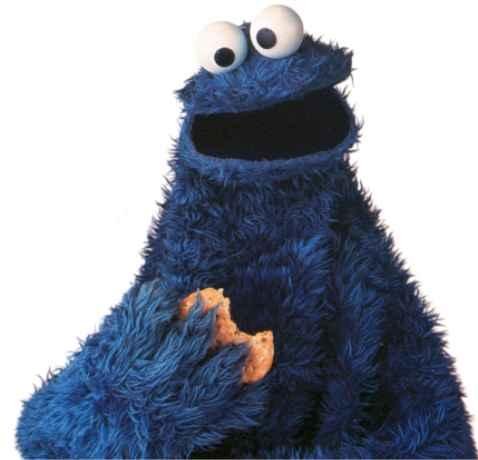 How cookies are sent
when the browser requests a page, the server may send back a cookie(s) with it
  if your server has previously sent any cookies to the browser, the browser will send them back on subsequent requests
  alternate model: client-side JavaScript code can set/get cookies
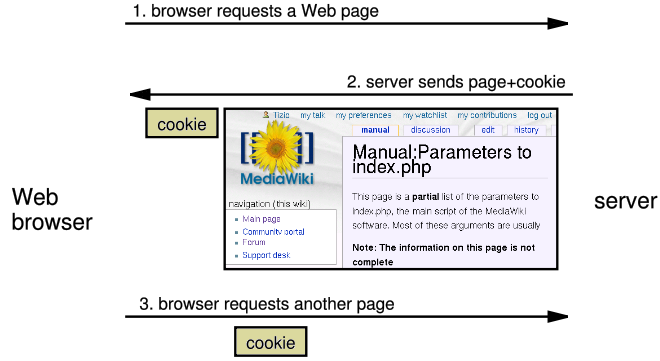 Myths about cookies
Myths:
Cookies are like worms/viruses and can erase data from the user's hard disk.
Cookies are a form of spyware and can steal your personal information.
Cookies generate popups and spam.
Cookies are only used for advertising.
  Facts:
Cookies are only data, not program code.
Cookies cannot erase or read information from the user's computer.
Cookies are usually anonymous (do not contain personal information).
Cookies CAN be used to track your viewing habits on a particular site.
A "tracking cookie"
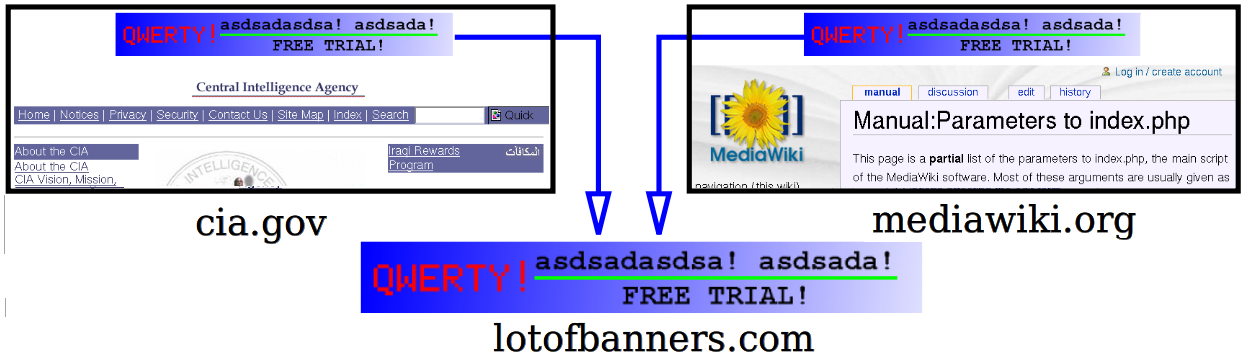 an advertising company can put a cookie on your machine when you visit one site, and see it when you visit another site that also uses that advertising company
  therefore they can tell that the same person (you) visited both sites
  can be thwarted by telling your browser not to accept "third-party cookies"
Where are the cookies on my computer?
IE: HomeDirectory\Cookies
e.g. C:\Documents and Settings\jsmith\Cookies
each is stored as a .txt file similar to the site's domain name
 Chrome: 
         C:\Users\username\AppData\Local\Google\Chrome\User Data\Default
 Firefox: HomeDirectory\.mozilla\firefox\???.default\cookies.txt
view cookies in Firefox preferences: Privacy, Show Cookies...
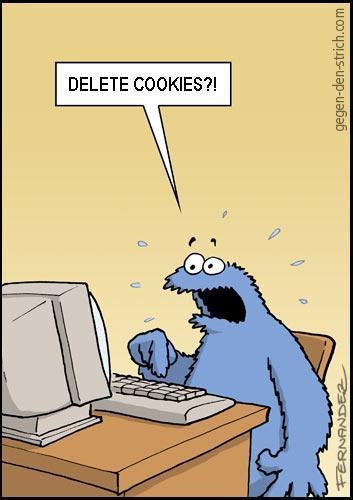 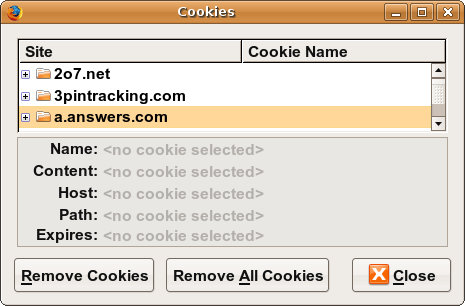 How long does a cookie exist?
session cookie : the default type; a temporary cookie that is stored only in the browser's memory
when the browser is closed, temporary cookies will be erased
can not be used for tracking long-term information
safer, because no programs other than the browser can access them
  persistent cookie : one that is stored in a file on the browser's computer
can track long-term information
potentially less secure, because users (or programs they run) can open cookie files, see/change the cookie values, etc.
Setting a cookie in PHP
setcookie("name", "value");                           PHP
setcookie("username", “allllison");
setcookie("age", 19);                                  PHP
setcookie causes your script to send a cookie to the user's browser
setcookie must be called before any output statements (HTML blocks, print, or echo)
you can set multiple cookies (20-50) per user, each up to 3-4K bytes
by default, the cookie expires when browser is closed (a "session cookie")
Retrieving information from a cookie
$variable = $_COOKIE["name"];   # retrieve value of the cookie
if (isset($_COOKIE["username"])) {
  $username = $_COOKIE["username"];
  print("Welcome back, $username.\n");
} else {
  print("Never heard of you.\n");
}
print("All cookies received:\n");
print_r($_COOKIE);                                     PHP
any cookies sent by client are stored in $_COOKIES associative array
use isset function to see whether a given cookie name exists
What cookies have been set?
Chrome: F12 → Resources → Cookies; Firefox: F12 → Cookies
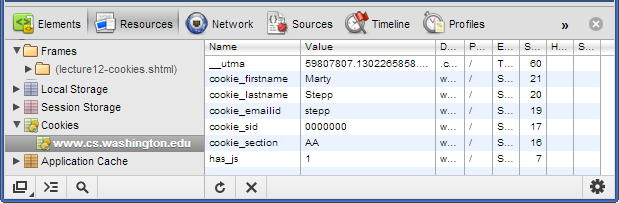 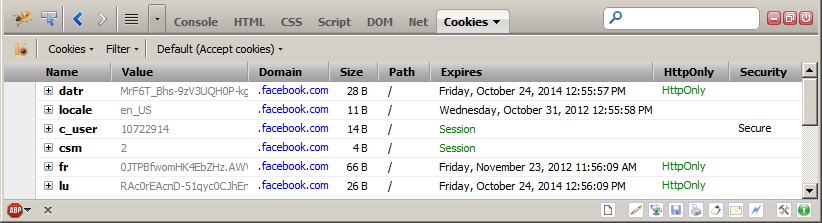 Expiration / persistent cookies
setcookie("name", "value", expiration);                PHP
$expireTime = time() + 60*60*24*7;   # 1 week from now
setcookie("CouponNumber", "389752", $expireTime);
setcookie("CouponValue", "100.00", $expireTime);       PHP
to set a persistent cookie, pass a third parameter for when it should expire
indicated as an integer representing a number of seconds, often relative to current timestamp
if no expiration passed, cookie is a session cookie; expires when browser is closed
time function returns the current time in seconds
date function can convert a time in seconds to a readable date
Deleting a cookie
setcookie("name", FALSE);                              PHP
setcookie("CouponNumber", FALSE);                      PHP
setting the cookie to FALSE erases it

you can also set the cookie but with an expiration that is before the present time:
setcookie("count", 42, time() - 1);             PHP
remember that the cookie will also be deleted automatically when it expires, or can be deleted manually by the user by clearing their browser cookies
Clearing cookies in your browser
Chrome: Wrench    → History → Clear all browsing data...
Firefox: Firefox menu → Options → Privacy → Show Cookies... → Remove (All) Cookies
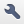 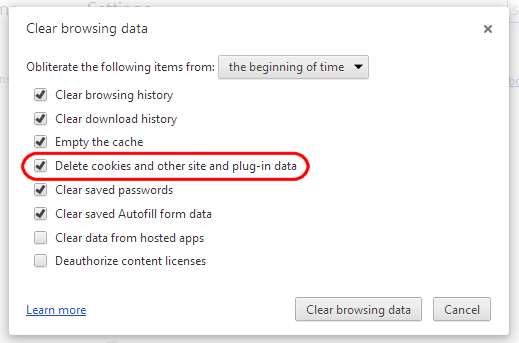 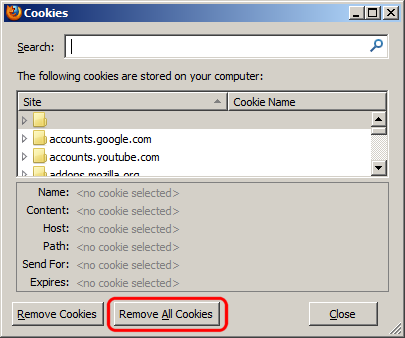 Cookie scope and attributes
setcookie("name", "value", expire, "path", "domain", secure, httponly);
a given cookie is associated only with one particular domain (e.g. www.example.com)
you can also specify a path URL to indicate that the cookie should only be sent on certain subsets of pages within that site (e.g. /users/accounts/ will bind towww.example.com/users/accounts)
a cookie can be specified as Secure to indicate that it should only be sent when using HTTPS secure requests
a cookie can be specified as HTTP Only to indicate that it should be sent by HTTP/HTTPS requests only (not JavaScript, Ajax, etc.; seen later); this is to help avoid JavaScript security attacks
Common cookie bugs
When you call setcookie, the cookie will be available in $_COOKIE on the next page load, but not the current one. If you need the value during the current page request, also store it in a variable:
setcookie("name", "joe");
print $_COOKIE["name"];     # undefined                PHP
$name = "joe";
setcookie("name", $name);
print $name;                # joe                      PHP
setcookie must be called before your code prints any output or HTML content:
<!DOCTYPE html><html>
<?php
setcookie("name", "joe");   # should precede HTML content!